CCSDS File Delivery Protocol (CFDP) for COSMOS in pure Ruby
FSW 2017
Presenter: Edipo Crispim
Authors: Nickollas Aranha, Edipo Crispim and Danilo Miranda
Date: Dec 4th, 2017 – cFS day
AGENDA
Overview about Visiona
VCUB1 Project
Architecture Choice
CFDP Engine
What does it do?
Engine limitations
Implementation
Commandability and Visibility
CFDP Engine Test
Engine Distribution
Final Remarks
1. Overview about Visiona
Joint-venture Space Start-Up company located in São Paulo, Brazil.
Founded in 2012
Employees: ~60
50% engineers
3 engineers allocated to FSW and GSW
Main Project: SGDC   (GEO telecom Ka-Band spacecraft launched in May, 2017)
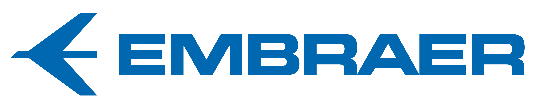 (51%)
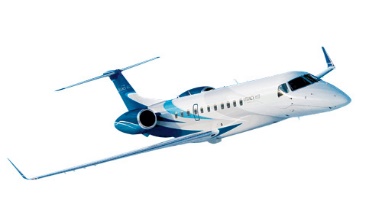 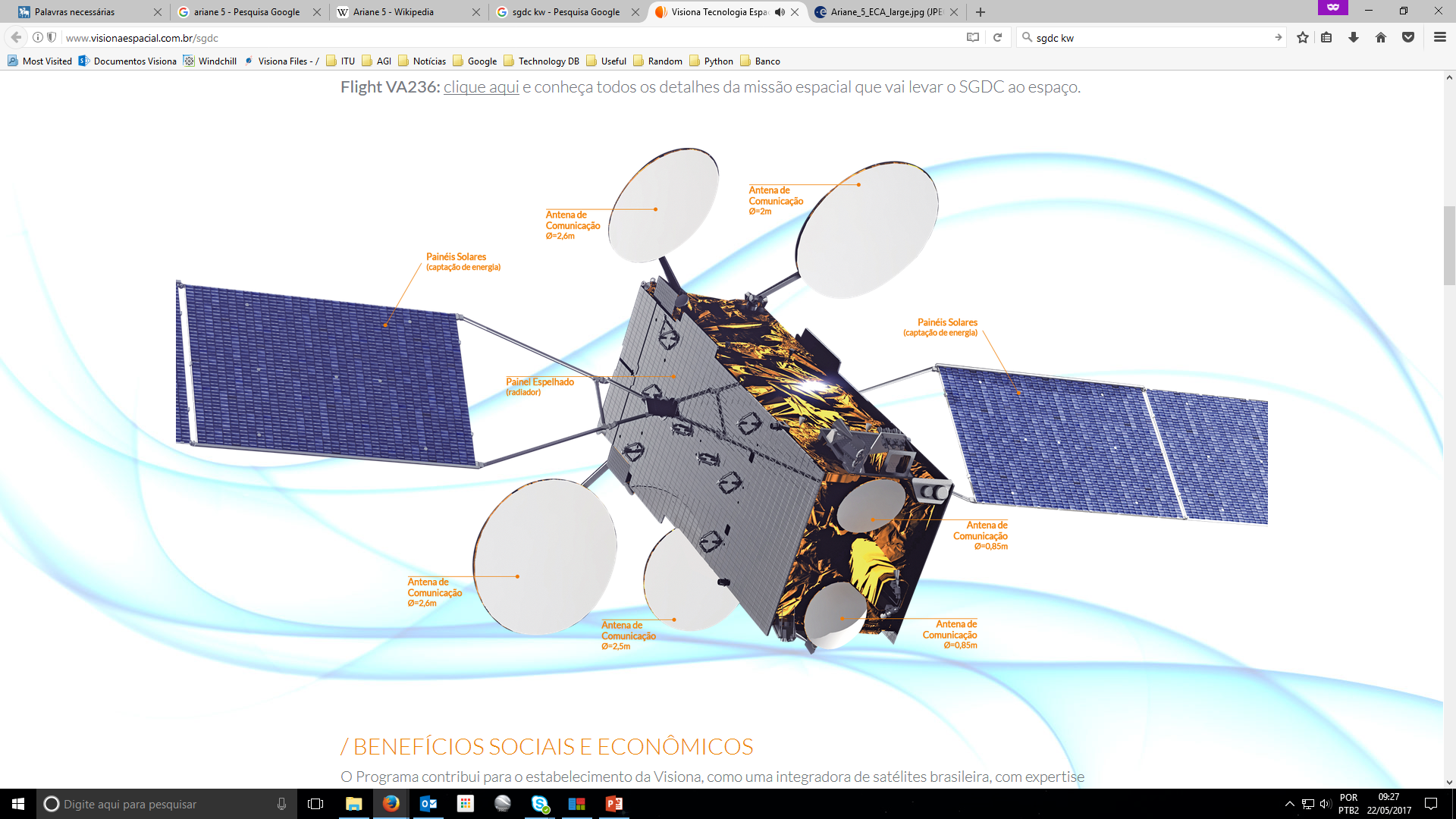 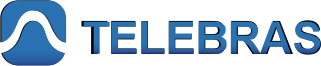 (49%)
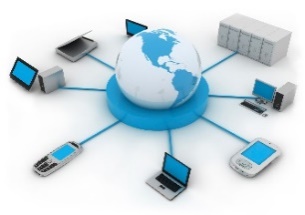 [Speaker Notes: Suggest for this slide]
2. VCUB1 Project
VCUB1  Tech Demonstration CubeSat mission to validate the company’s new SW developments

Long-term goal  Use same SW technologies in small operational satellite missions (~100 kg)
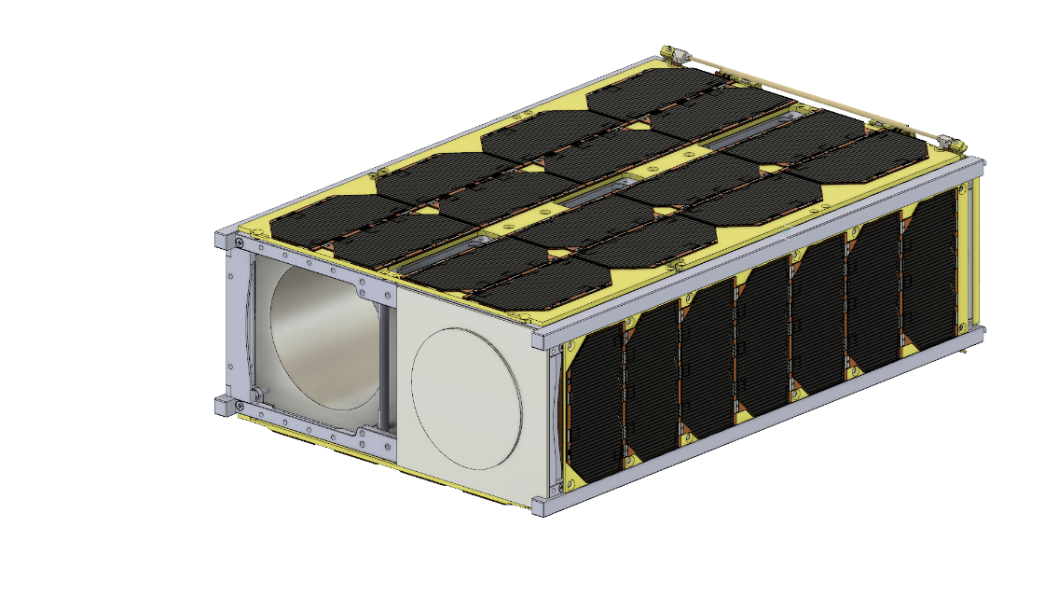 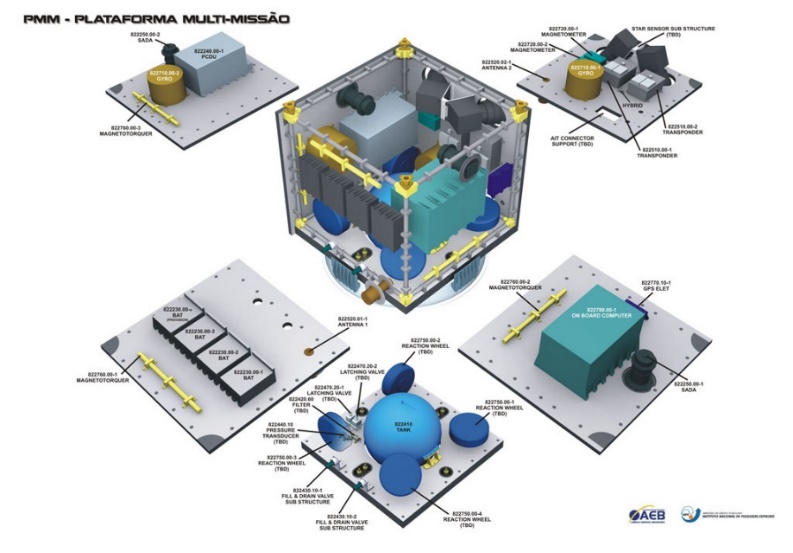 3. Architecture Choice
Criteria for software adoption:
Heritage
Open Source Paradigm
Modularity and Flexibility
Full Space Project Lifecycle Scope
Operational Tool
AIT Tool (EGSE)
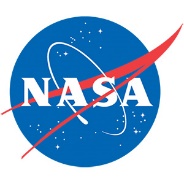 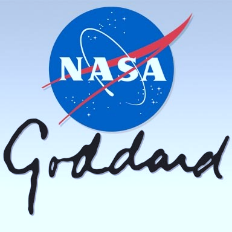 FSW based on
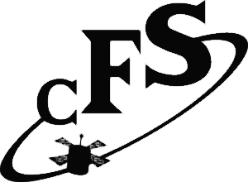 GSW based on
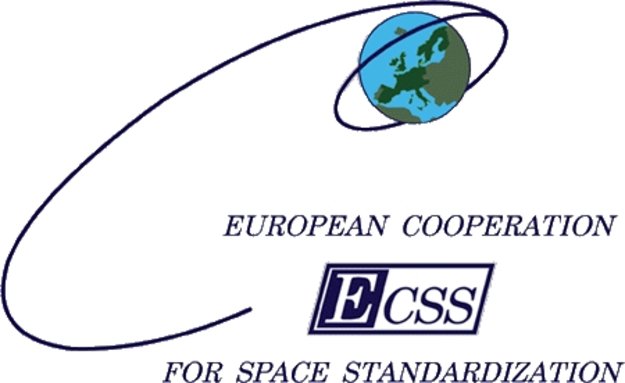 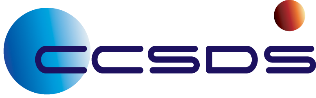 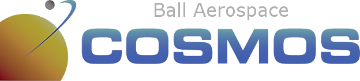 4.a) CFDP Engine
What does it do?
Class 1 and 2 file transfer
Uplink and downlink operation
Immediate mode
User indication
Transaction log
Tests with COSMOS’ test runner
4.b) CFDP Engine
Engine limitations
Message to User and Filestore Requests are not implemented
CRC not implemented (cFS CF v2.2.1 does not support)
Engine must work with COSMOS and cFS CF.
Defined values used in CF such as sequenceNumber length = 3, idLength = 1, etc.
4.c) CFDP Engine
Implementation
4.c) CFDP Engine
Engine Interfaces
4.c) CFDP Engine
4.d) CFDP Engine
Commandability and Visibility
5. CFDP Engine - Test
PDU / TCs
HK
PDU / TCs
PDU / TMs
5. CFDP Engine - Test
Simulate loss of packet sent
Simulate loss of packet received
Packet can be specific PDU class

e.g.:

	cmd("CFDP_TEST MISS_RECEIVED_PACKET with 			PDU_CLASS FILEDATA, 					PACKET_NUMBER_ARRAY [1, 3, 4]")
5. CFDP Engine - Test
Implemented functional tests with COSMOS
Tests for class 1, 2, uplink and downlink
Var configuration for file size, directories, ip, etc
Tests inputs are saved in outputs/tests
Random PDU Loss test
6. Engine Distribution
Open-Source under COSMOS pre-defined GPLv3 license
 GitHub repository for the CFDP Engine:
https://github.com/edipovisiona/cfdp-engine.git
 We are open to community contributions!
7. Final Remarks
We understand that a cFS community collaboration, like an open “APP Store/Catalogue”, will strength cFS adoption in the FSW community
 We are willing to collaborate in a cFS APPs repository at coreflightsystem.org
 A ruby gem distribution for CFDP engine might be released
Special Thanks
David McComas (NASA GSFC)
 Alan Cudmore (NASA GSFC)
 Susanne Strege (NASA GSFC)
 Jason Thomas (Ball Aerospace)
 Ryan Melton (Ball Aerospace)
Contact
Edipo.Crispim@visionaespacial.com.br
+55 12 21385844